Эффективные методики преподавания иностранных языков.Раздел «Чтение»
Доклад-презентация учителя немецкого языка ГБОУ СОШ 223 города Санкт-Петербурга
Соколовой Елены Анатольевны
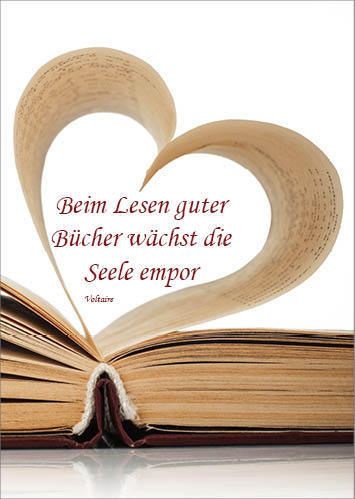 Читать и не понимать – то же, что совсем не читать.
                      Ян  Амос  Коменский
Содержание:
Виды чтения
Некоторые методы  и приемы обучения  смысловому чтению в средней и старшей школе
Технология развития критического мышления
Развитие навыков чтения в начальной школе
Упражнения
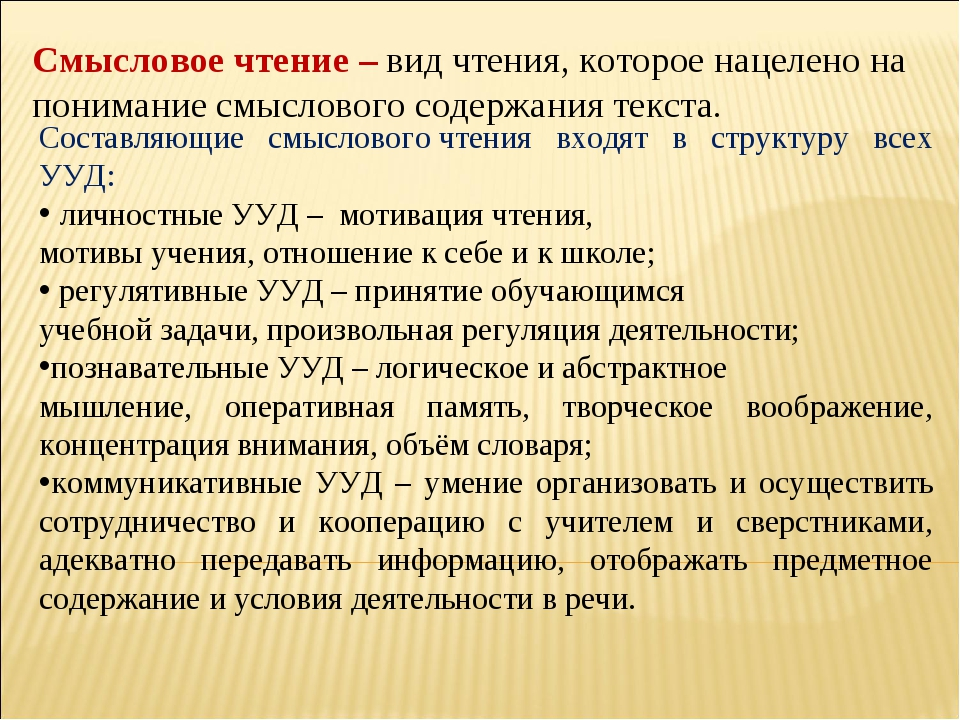 Смысловое чтение – вид чтения, которое нацелено на понимание читающим смыслового содержания текста.
Цель смыслового чтения – максимально точно и полно понять содержание текста, уловить все детали и практически осмыслить извлеченную информацию.
Виды чтения по целевой направленности деятельности (смысловое чтение)
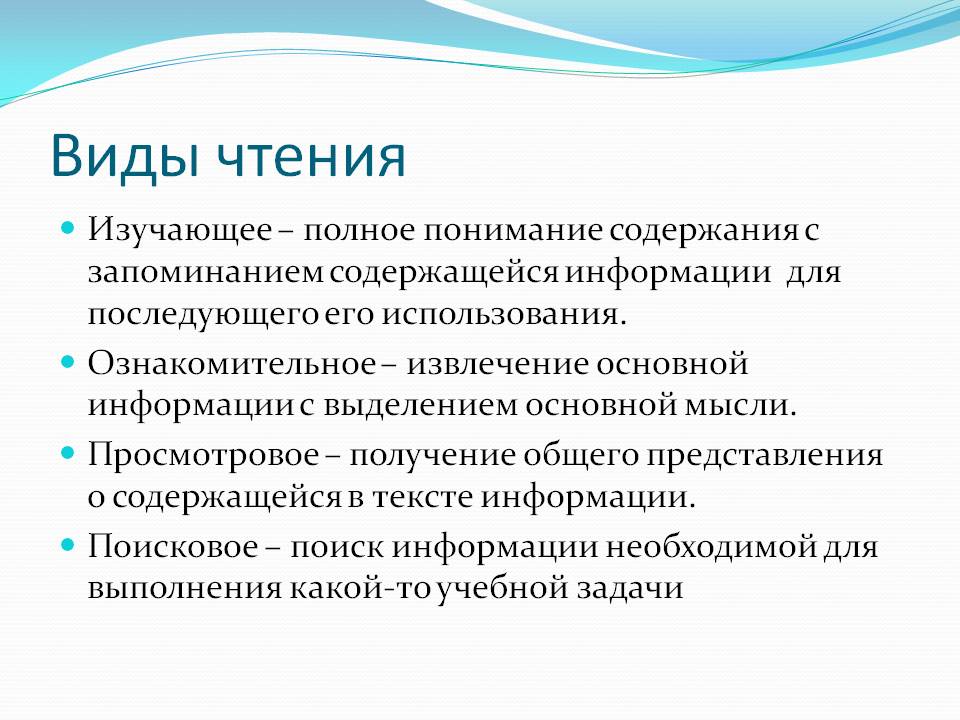 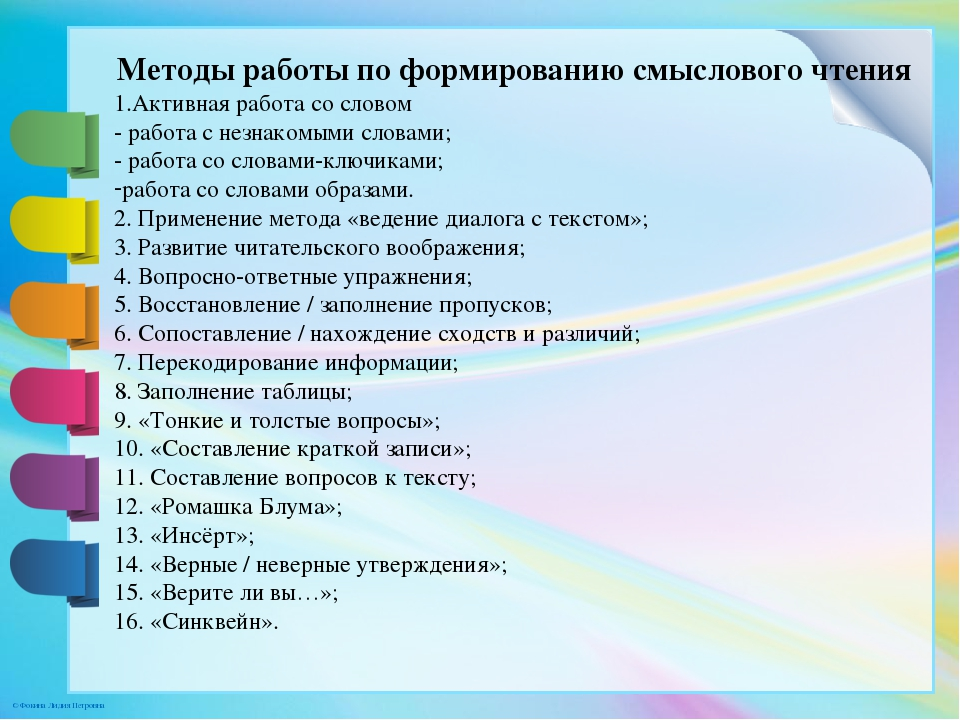 Бенджамин Блум
 (1913 – 1999 г) – американский психолог и педагог, создавший систематику вопросов («Ромашка Блума»), которая популярна в мире современного образования.
 Шесть лепестков ромашки – шесть типов вопросов.
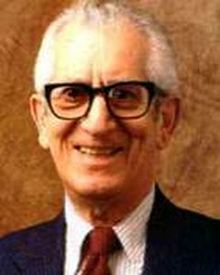 Данный прием способствует развитию критического мышления
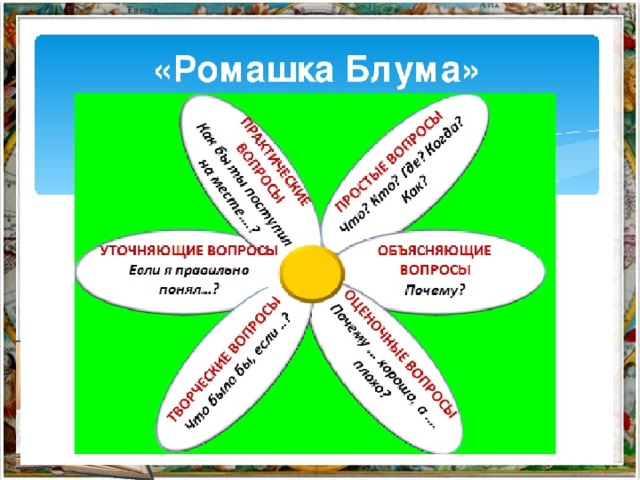 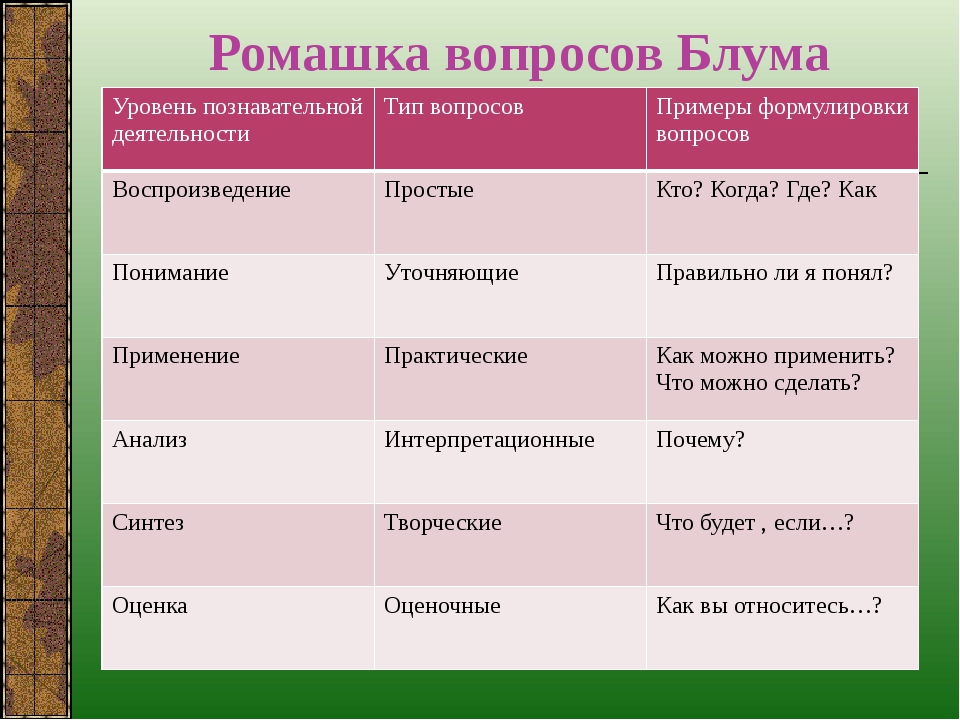 Ein  alter Mann kommt  einmal ins Zoogeschäft. Er will einen Papagei kaufen. Er zeigt auf einen Papagei und fragt nach dem Preis. Der Verkäufer sagt:
“Dieser kostet 50 Euro.” – “Warum so teuer?”- will der Mann wissen.
“Er kann sprechen,”- ist die Antwort. Da zeigt der Mann einen andreren Papagei. “Dieser kostet 100 Euro, denn er spricht Englisch,’’- sagt der Verkäufer. “Und dieser da?”- “500 Euro.” – “Na ja,”- meint der Mann,- “er spricht wahrscheinlich fünf Sprachen? ”- “O, nein,” – antwortet der Verkäufer.”Er spricht nicht,er kann nicht sprechen, aber er kann gut zuhören.” – “Na ja,” – sagt der Mann.- “Reden ist Silber, Schweigen  ist  Gold”.
Примеры вопросов к тексту по  ромашке Блума :

Простые вопросы: 

Wo spielt die Handlung?
2)    Wer ist ins Zoogeschäft  gekommen?
3)   Was will der Mann kaufen?
4)   Wie wählt der Käufer einen Papagei?
Примеры вопросов к тексту по  ромашке Блума

Уточняющие вопросы:
Wenn ich mich nicht irre, will  der alte Mann einen Vogel  kaufen?

2)  Wenn ich richtig verstanden habe, kann der  zweite Papagei Englisch sprechen?
Примеры вопросов к тексту по  ромашке Блума:
Творческий вопрос:
Wie meinst du, würde das Leben des Alten interessanter, wenn er einen Papagei gekauft hätte?
Объясняющий вопрос:
Warum?
Примеры вопросов к тексту по ромашке Блума:
Практический вопрос:
Was würdest du an der Stelle des alten Mannes tun? 
Оценочные  вопросы:
1. Wie meinst du, ist es gut oder schlecht viel zu reden? Warum?
2. Bist du mit dem Sprichwort einverstanden? (ja,nein,warum?)
«Тонкие» вопросы– вопросы репродуктивного плана, требующие однословного ответа 
«Толстые» вопросы– вопросы, требующие размышления, привлечения дополнительных знаний, умения анализировать
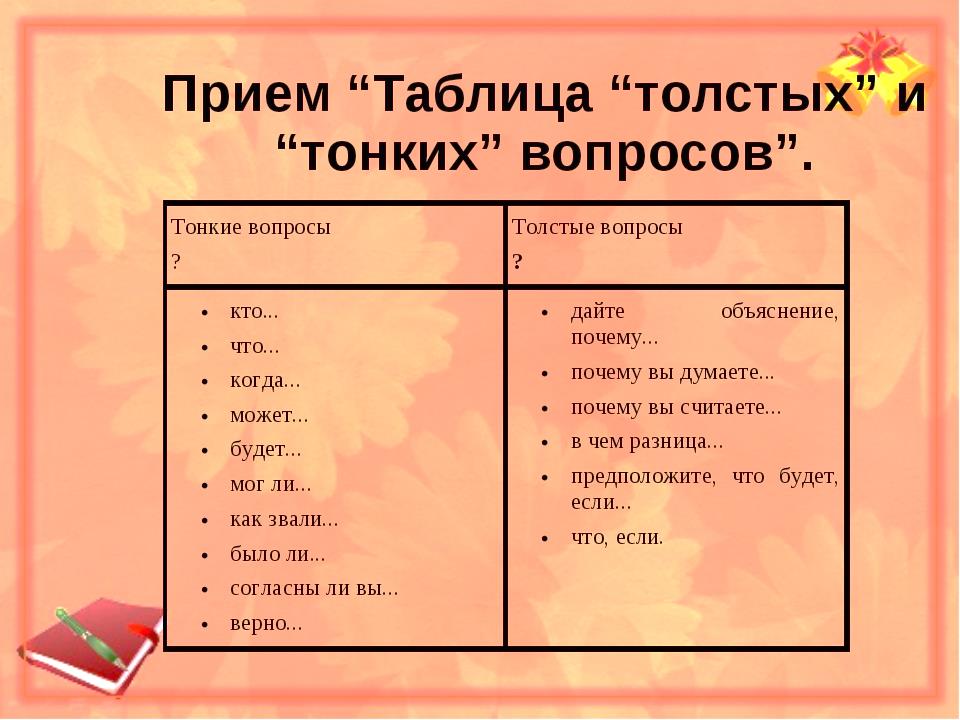 Технология
«Развитие критического мышления»  на средней и старшей ступени обучения немецкому языку.
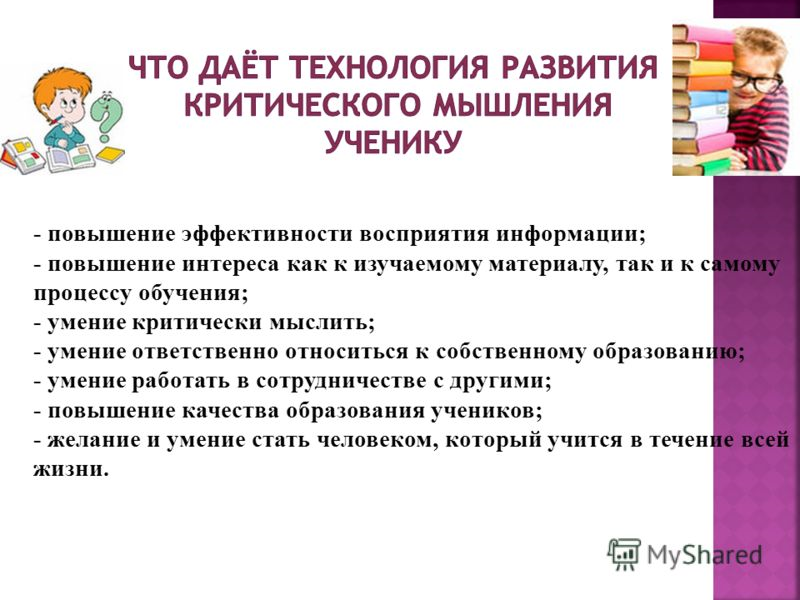 В основе данной технологии – трехфазовая структура урока
Технологические этапы
Рассмотрим схему урока по теме «Подготовка к путешествию»
. На стадии «Вызов»   ребята делятся на группы и им предлагается  заполнить кластер о том, что они знают о туризме. 
Кластер - приём графической систематизации учебного материала используется при изучении нового материала или при повторении
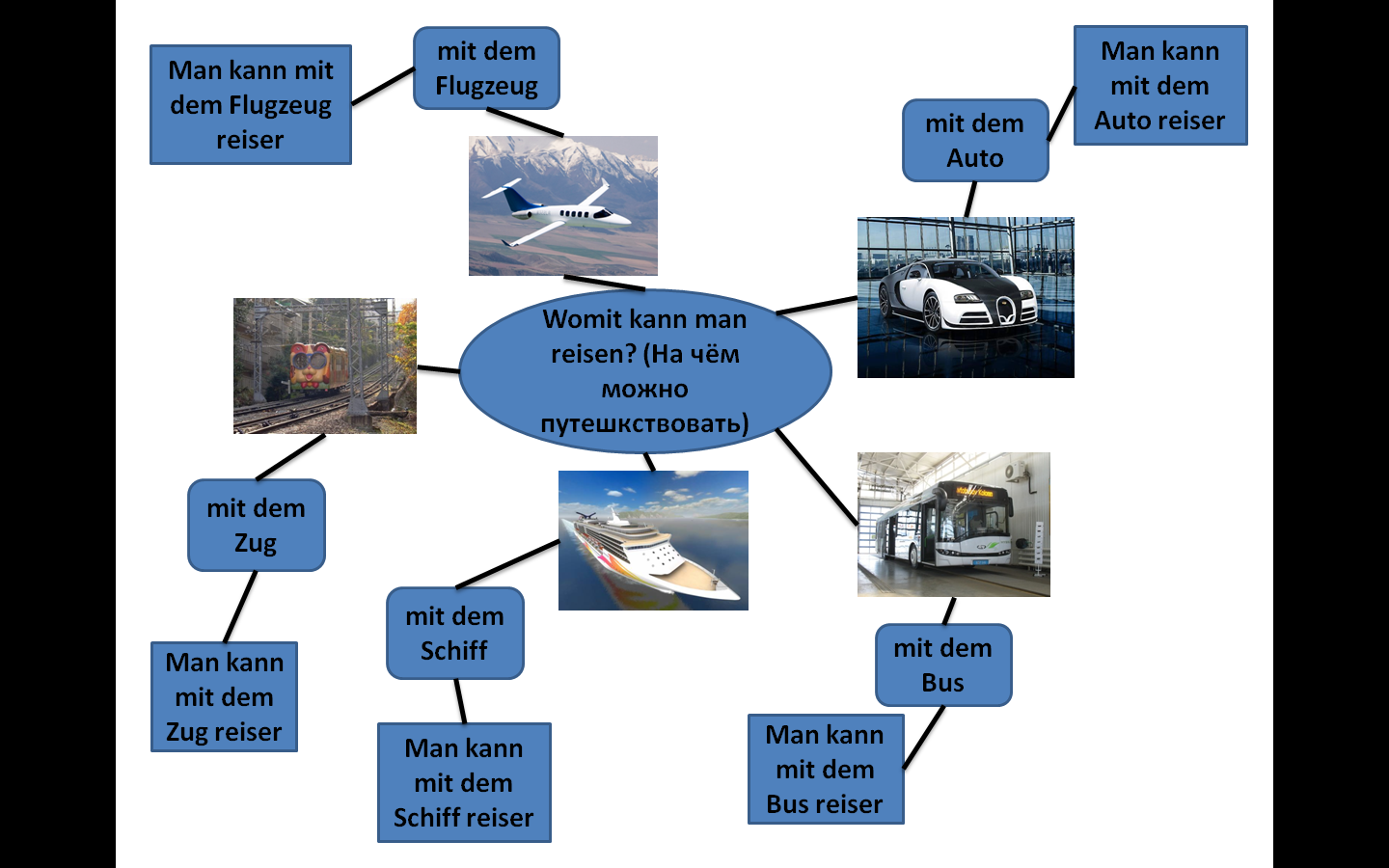 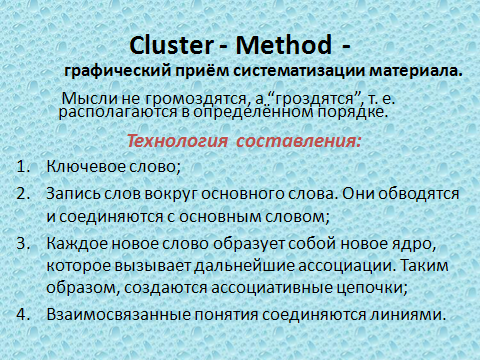 Заслушиваются  все версии обучающихся.   Затем предлагаем заполнить первую  и вторую колонки таблицы  ЗХУ(знаю-хочу-узнал)«ich weiss/ ich will wissen/ ich habe erfahren». Этот приём используется для актуализации имеющихся знаний и повышения мотивации к изучению нового
На стадии «Осмысление» обучающиеся работают в группах. Читают текст о туризме с использованием метода Инсерт.
Название приема представляет собой аббревиатуру:
I — interactive (интерактивная).
N — noting (познавательная).
S — system  for (система).
E — effective (для эффективного).
R — reading (чтения).
T — thinking (и размышления).
Перевод несколько вольный, но передает суть метода. Итак, инсерт — это прием технологии развития критического мышления через чтение и письмо (ТРКМЧП), используемый при работе с текстом, с новой информацией.
В методике Инсерт часто называют и технологией эффективного чтения.
Как использовать прием "Инсерт" на уроках
1. Учащиеся читают текст, маркируя его специальными значками:
V — я это знаю;
+ — это новая информация для меня;
- — я думал по-другому, это противоречит тому, что я знал;
? — это мне непонятно, нужны объяснения, уточнения.
Совет: маркировки в тексте удобнее делать на полях карандашом. Или можно подложить полоску бумаги, чтобы не пачкать учебники.
2. Заполняется таблица
Затем ребята  заполняют третью колонку таблицы «ich weiss/ ich will wissen/
ich habe еrfahren». Обсуждают в группах. Каждая группа рассказывает,
что узнали нового. Работают с картой мира.
На стадии «Рефлексия» каждая группа получает задание. Например,
первая группа – выполнение задания «Was passt zusammen?», вторая группа – работа по картинкам, к какому виду  туризма относится картинка, третья группа - представляет прогнозы развития туризма. В заключение урока – художественная форма письменной рефлексии - синквейн.
Синквейн - прием, позволяющий в нескольких словах изложить учебный материал на определенную тему. Это специфическое стихотворение (без рифмы),состоящее из пяти строк , в которых обобщена информация по изученной теме. Составляя синквейны, каждый может показать свой талант. Если стихотворение получилось эмоциональным и передает всю суть, то Вы в точности справились с заданием.
Цель данной технологии: добиться более глубокого осмысления темы, контроль и выевление степени усвоения  учебного материалаПошаговое описание метода:1.     Знакомство с правилами составления синквейна.2.     Составление, следуя правилам, синквейна на определенную тему.3.     Добровольное зачитывание нескольких синквейнов.
Каждому ученику  дается 4 - 5 минут, чтобы написать синквейн. Затем он поворачивается к партнеру и из двух синквейнов они составляют один, с которым оба будут согласны. Это дает возможность критически рассмотреть данную тему. Этот метод требует, чтобы участники слушали друг друга и извлекали из произведений других те идеи, которые они могут увязать со своими. Это обычно порождает дискуссию.
Правила написания синквейна1.     Первая строка - одним словом обозначается тема (имя существительное).2.     Вторая строка - описание темы двумя словами (имена прилагательные).3.     Третья строка - описание действия в рамках этой темы тремя словами (глаголы, причастия).4.     Четвертая строка - фраза из четырех слов, выражающая отношение к теме (разные части речи).5.     Пятая строка - это синоним из одного слова, который повторяет суть темы.
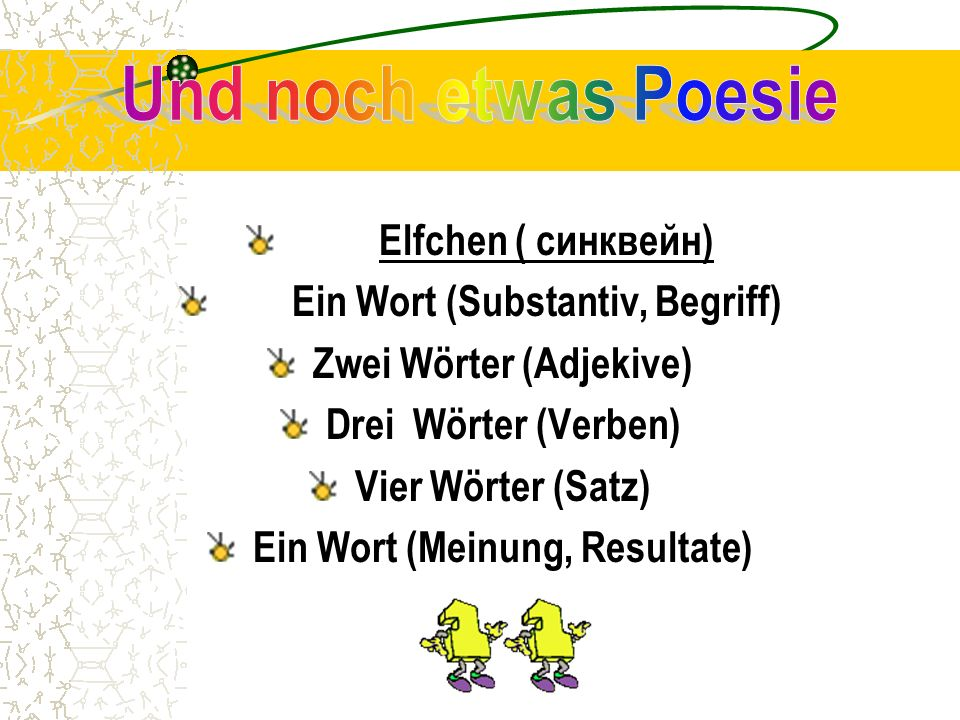 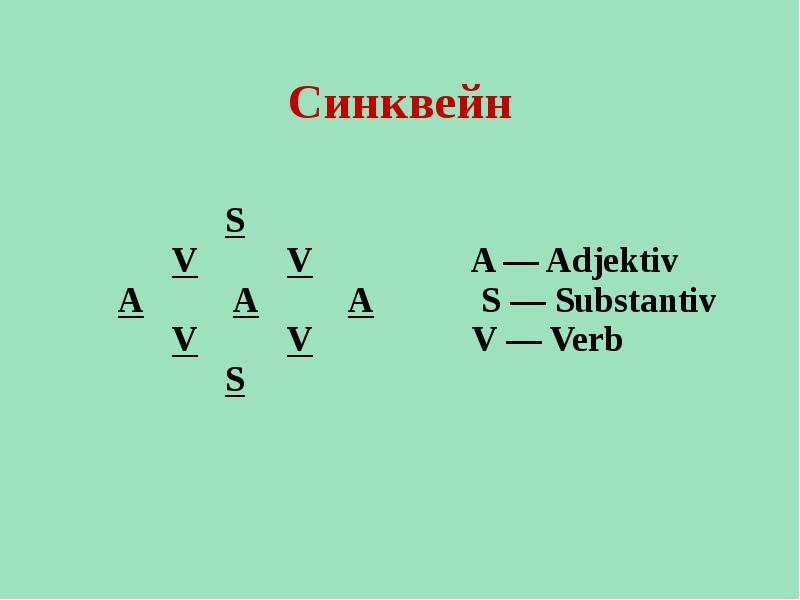 1. Die StadtAlt, romantischLiegen, gibt es, sich befindenHier sind viele SehenswürdigkeitenDer Bienenstock.
2. Die StadtbewohnerJung, altWohnen, arbeiten, sprechenSie sind freundlichDie Menschen.
3. Der WinterKalt, schneereichWehen, fallen, schneit esAlles ist weißDer Frost.
4. Die StrasseLaut, stillGehen, laufen, fahrenDie Autos fahren hin und herDer Weg.
5. Der HerbstKuhl, windigFallen, wehen, regnet esDie Blätter sind buntDer Blätterfall.
6. Die SchuleNeu, modernRechnen, schreiben, lesenDas Schulgebäude der Schule ist zweistockigDas Lernen.
7. Die FerienLustig, interessantSpielen, baden, spazieren gehenDie Kinder wandern gernDie Freiheit.
8. Die HeimatGroß, schonLeben, geboren sein, wachsenMeine Heimat ist mein DorfDas Vaterland.
9. Das DorfKlein, altArbeiten, pflegen, pflügenDie Bauern bringen die Ernte einDer Liebligsort.
10. Die NaturSchon, malerischSorgen für, pflanzen, bewundernDie Baume schmucken das DorfDas Grün.
Некоторые методы и приемы обучения чтению в начальных классах
Этапы начального обучения немецкому языку («раздел «чтение»)
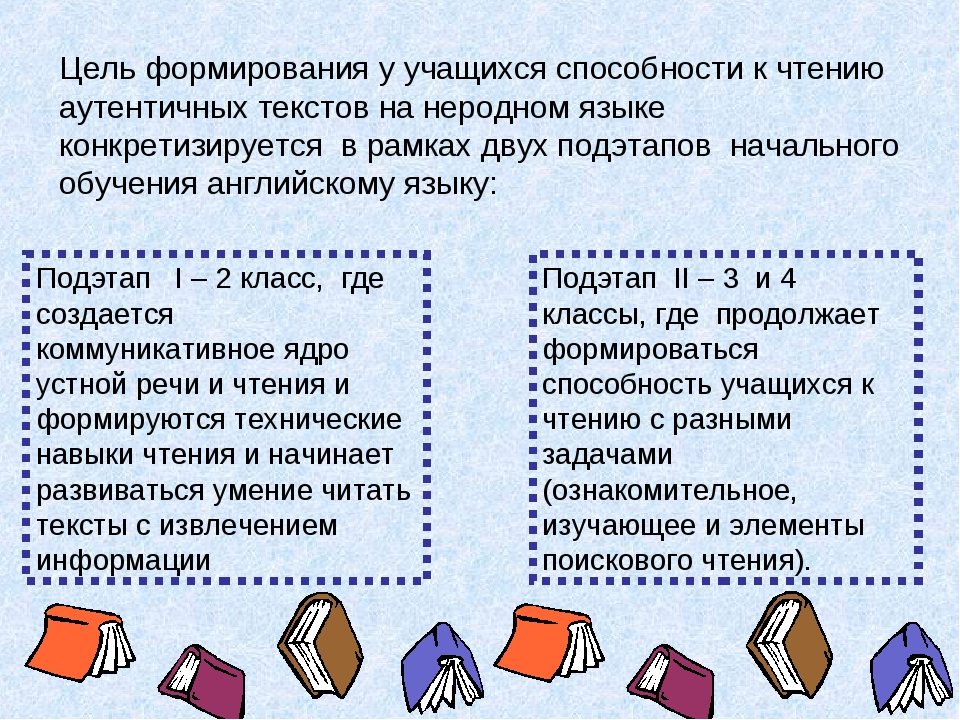 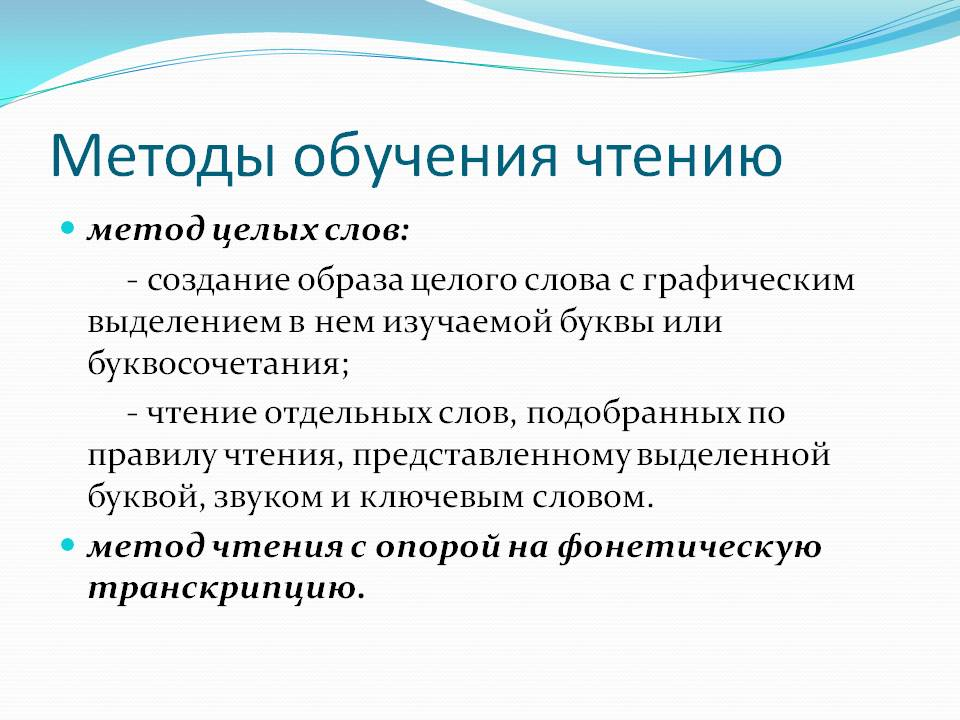 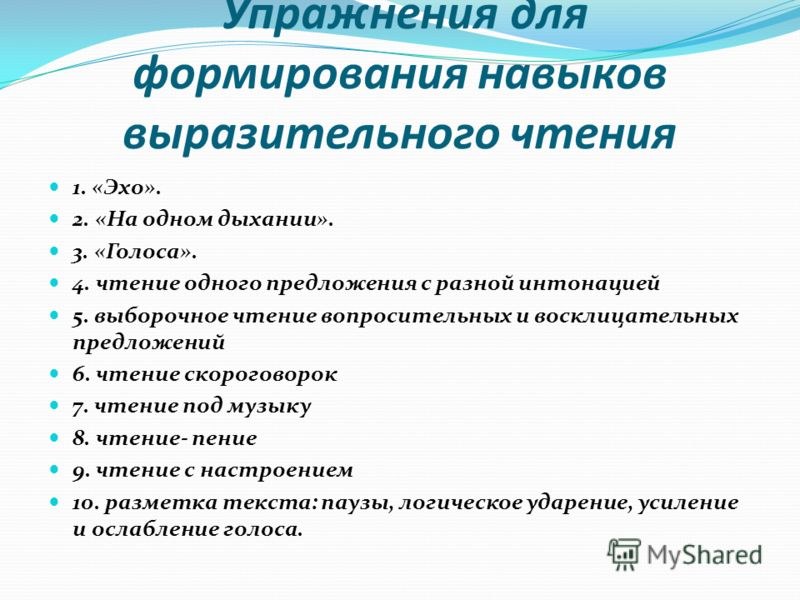 Тренировочные упражнения по чтению  на уроках немецкого языка для начальных классов
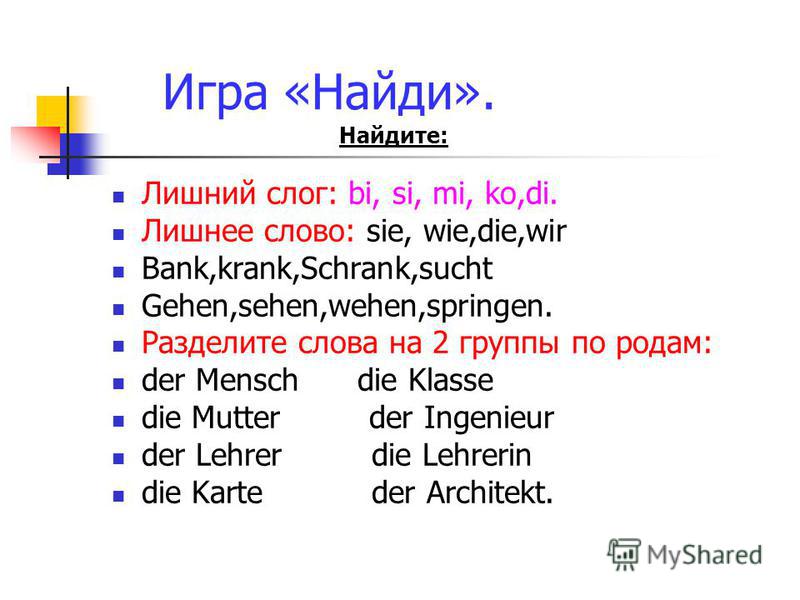 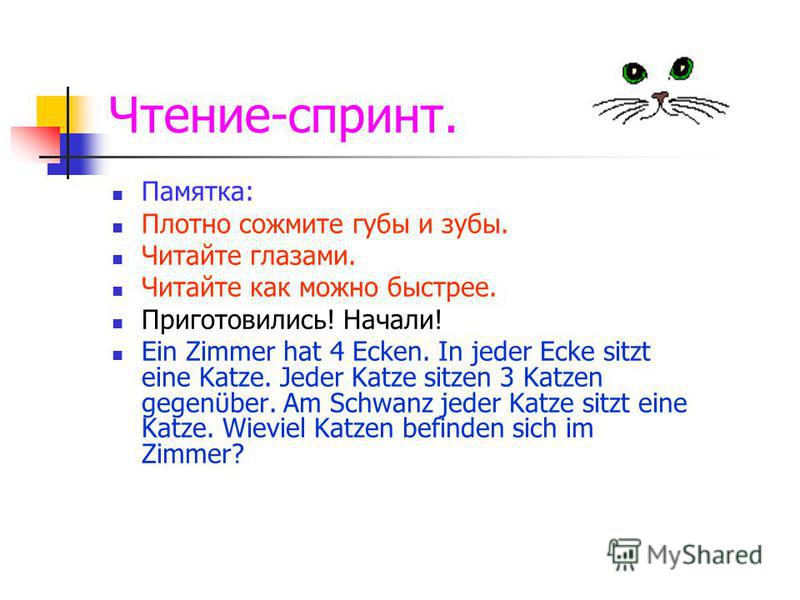 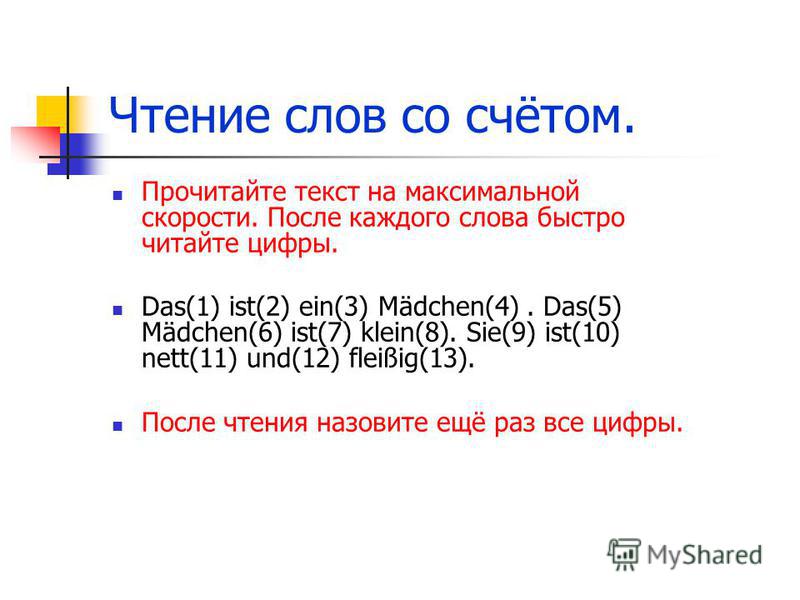 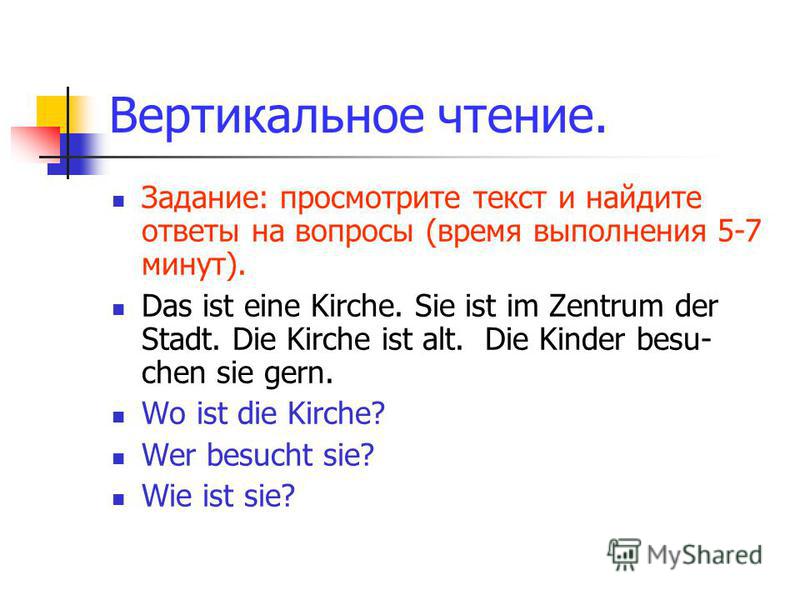 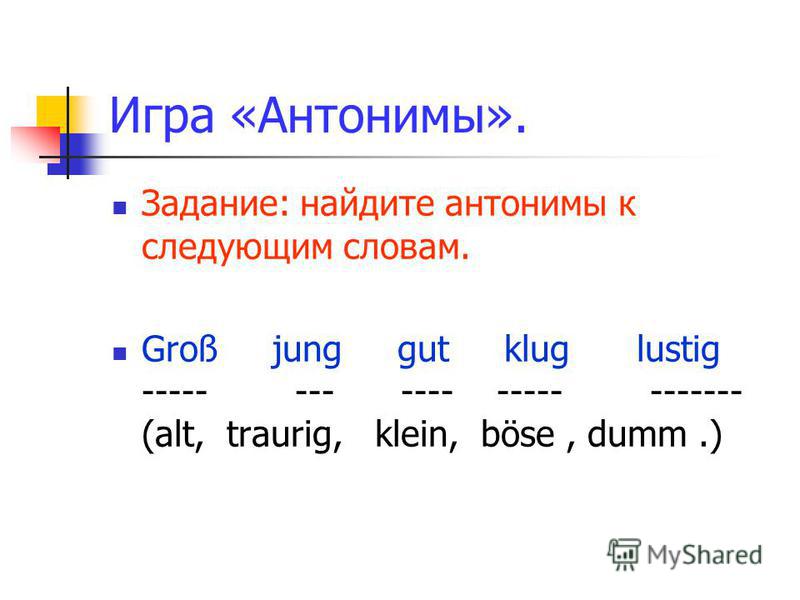 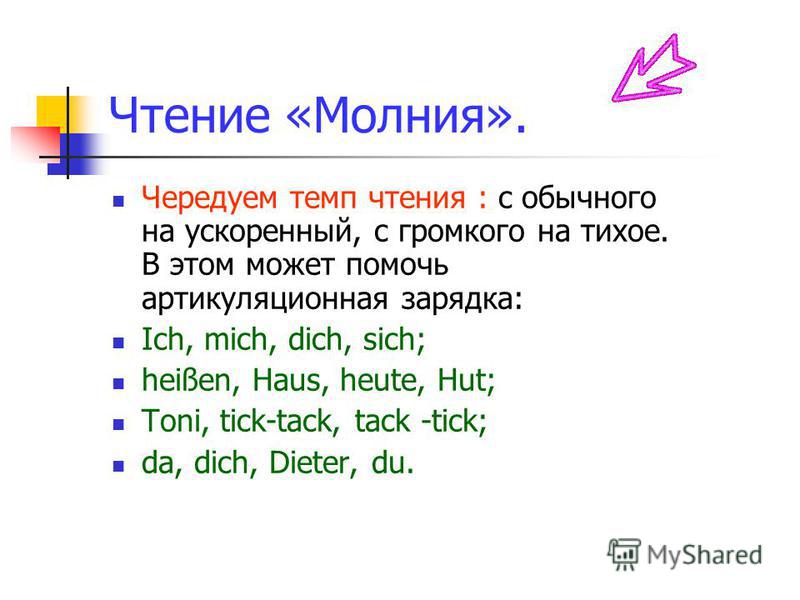 С ч и т а л к и
Ene mene mopel,wer frisst Popel?Süß und saftig,eine Mark und achtzig,eine Mark und zehn, und du kannst geh'n!Eine kleine Mickymauszog sich mal die Hosen aus,zog sie wieder an,und du bist dran!
Henriette,goldne Kette,goldner Schuhund raus bist du!
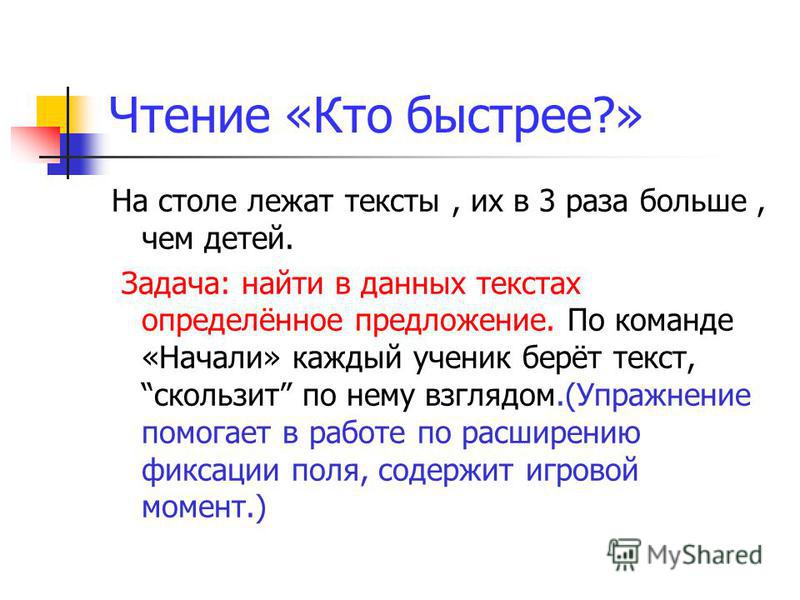 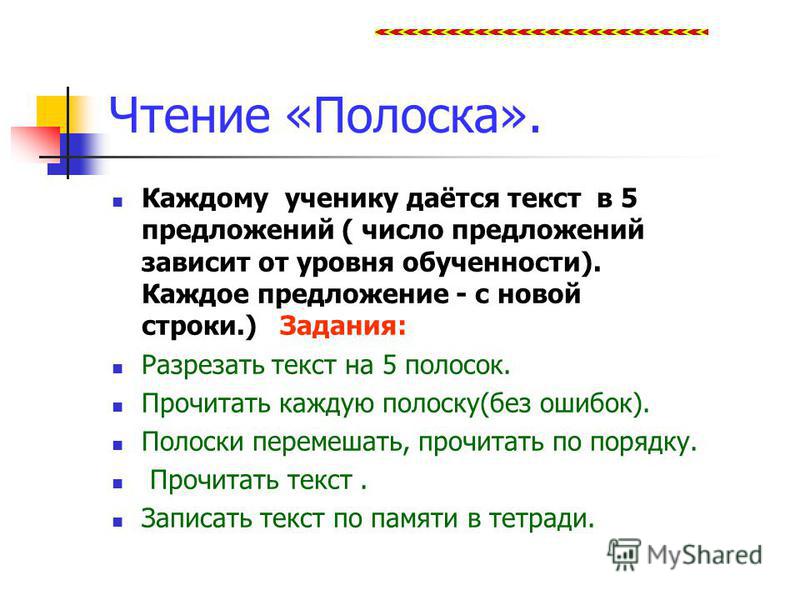 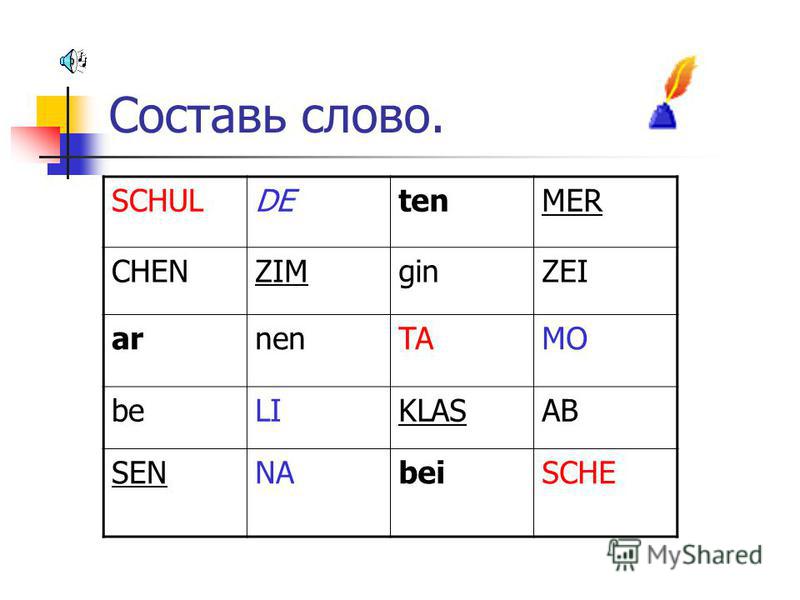 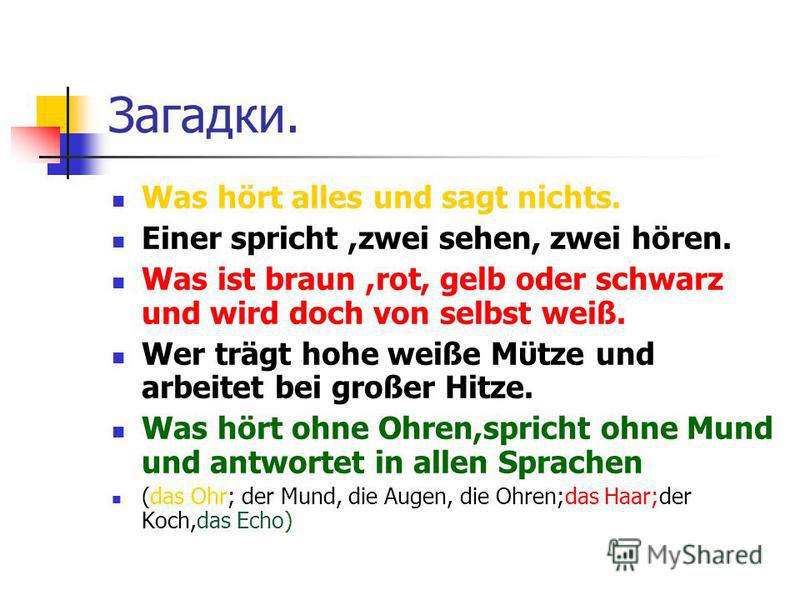 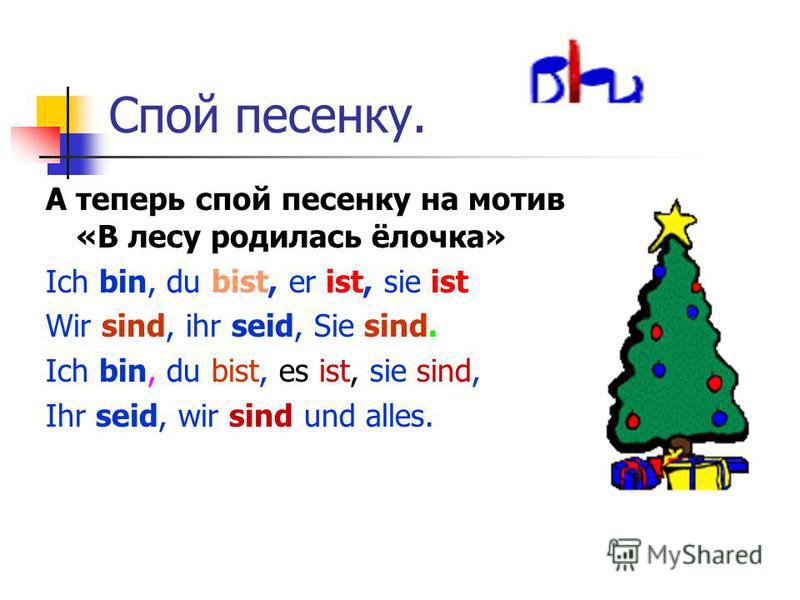 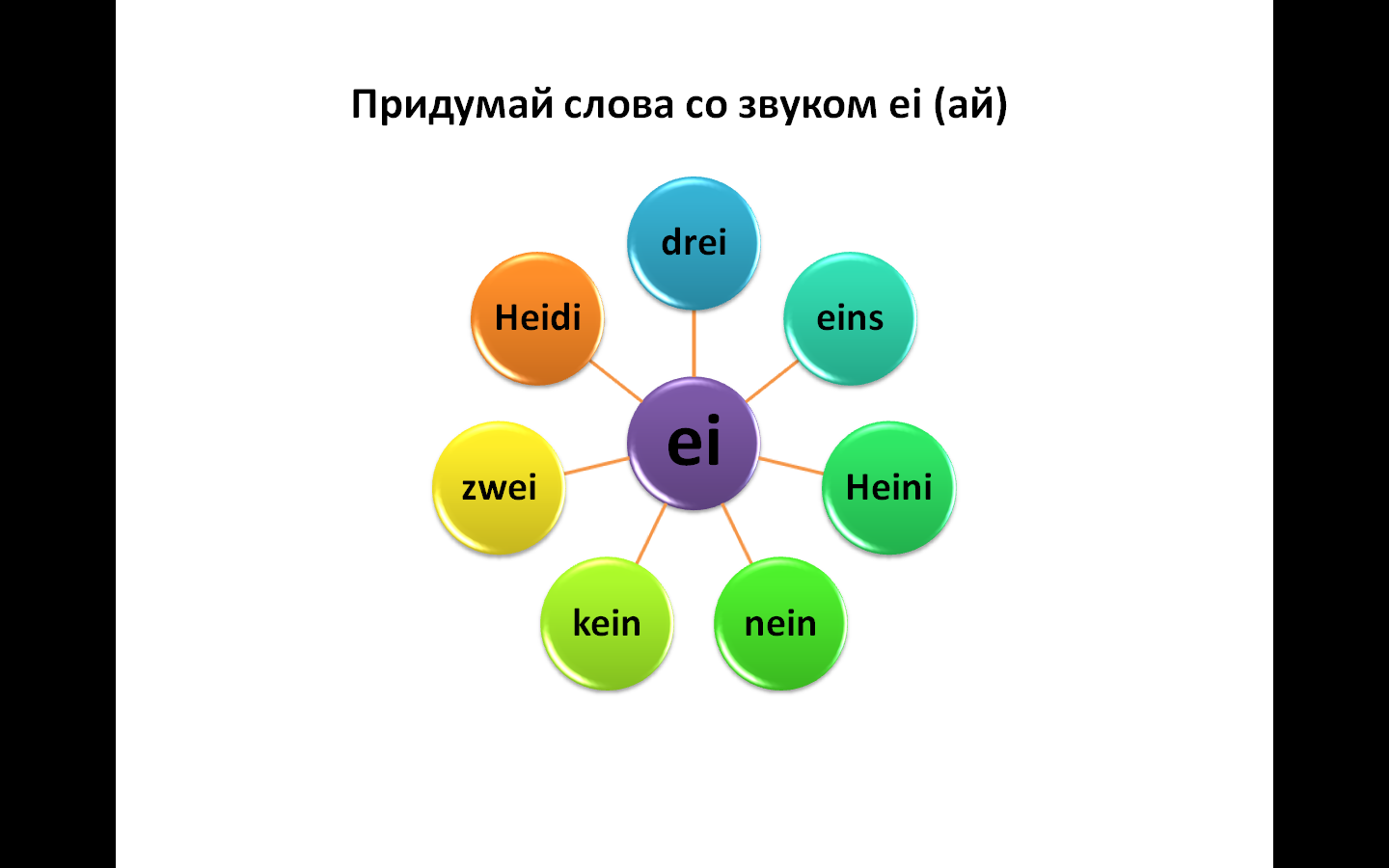 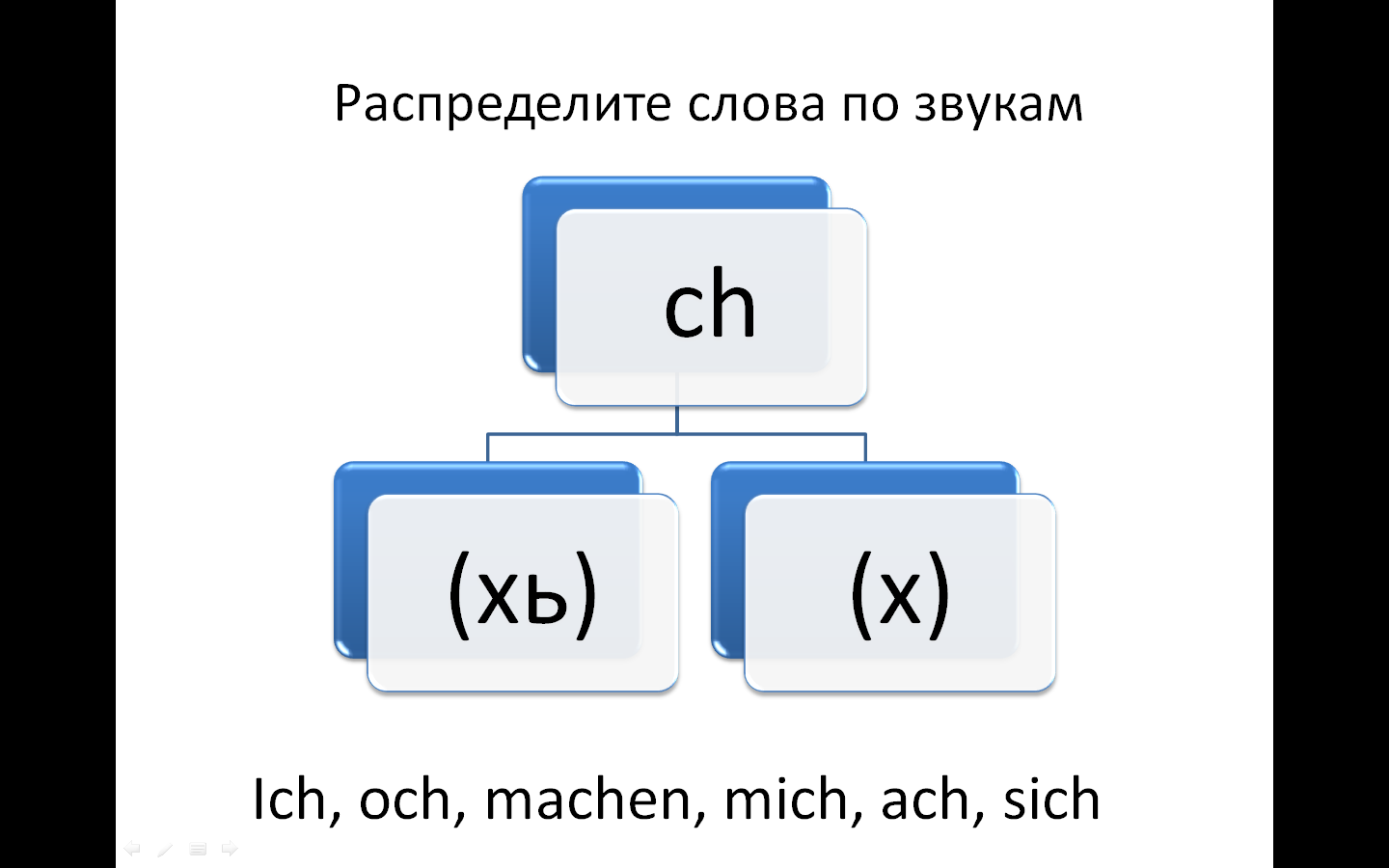 Besten Dank                       für Ihre
Aufmerksamkeit!